[Speaker Notes: Kloktijd: 9 uur
Looptijd: (inloop 5 min) + 10 minuten bouwen]
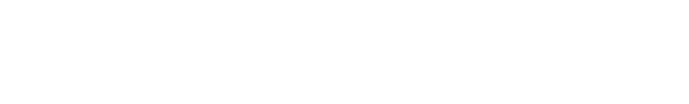 GEN.ERATE
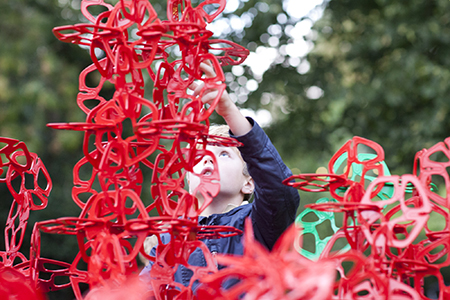 [Speaker Notes: Kloktijd: 9:15
Looptijd:15 minuten

Maaike: Ontstaan GEN.ERATE ivm 5 daags festival programma over Evolutie Biologie ivm Europees Congres 2017 in Groningen; Co-creatie Science LinX/FSE/RUG, maker educatie Leen van Wijngaarden en innovatie bedrijf Pezy Group; DNA; oorspronkelijk idee om letterlijk de 4 bouwstenen van DNA te verbeelden - A,T, C, G. Dat idee losgelaten. Het idee van GEN.ERATE is om te laten zien hoe een eenvoudige bouwsteen die complexe structuren kan bouwen, die elke keer anders is. Dit wordt versterkt bij aanhouden verschillende bouwinstructies]
Opdrachten
[Speaker Notes: Maaike
Per tafel → Verschillende bouwopdrachten gegeven. 1) Kans proces, 2) bouwen stabiele structuur, en 3) vrij bouwen. Zorgt voor verschillende resultaten.]
Maak een structuur op basis van kans

Maak een stabiele structuur

Maak een structuur
Opdrachten
[Speaker Notes: Maaike
Per tafel → Verschillende bouwopdrachten gegeven. 1) Kans proces, 2) bouwen stabiele structuur, en 3) vrij bouwen. Zorgt voor verschillende resultaten.]
(Mis-)Concepten
Populatie
Organisme
Cel
Organel
Molecuul
Atoom
[Speaker Notes: Peter
Joppe typt

Misconcepten t.a.v.  Modelvorming bij leerlingen.]
Alternatieven
[Speaker Notes: Maaike
GEN.ERATE kan door scholen geleend worden. Alternatieven voor in de klas → zelf model knippen van karton of gebruik maken van lego/duplo of K’NEX.]
Lego / Duplo
K’nex
Karton (zelf maken)
Alternatieven
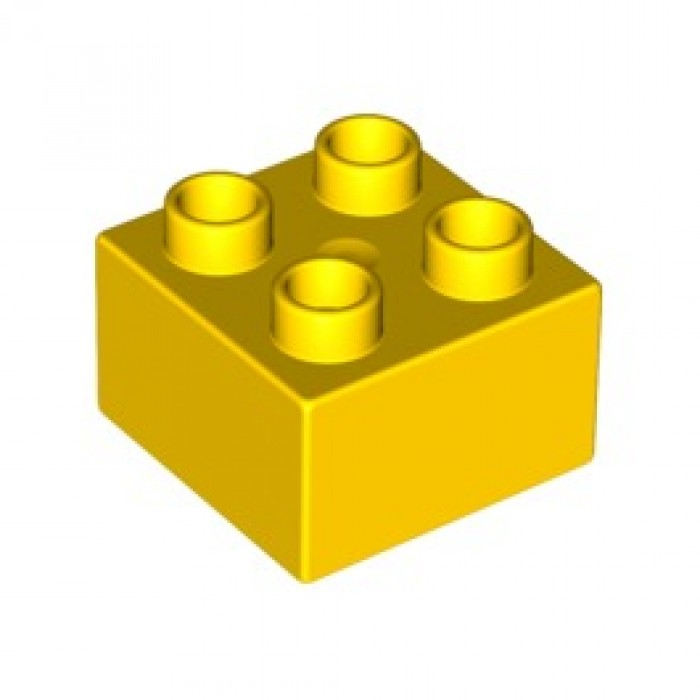 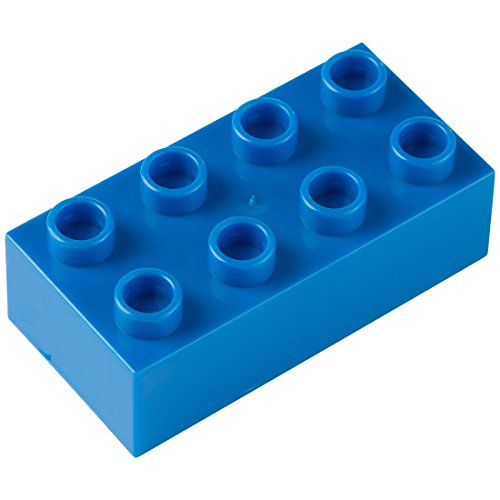 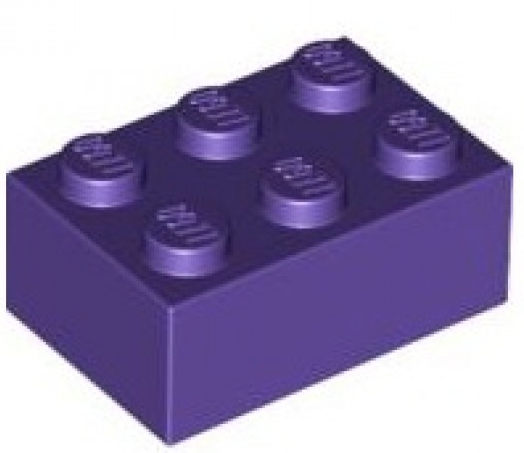 [Speaker Notes: Maaike
GEN.ERATE kan door scholen geleend worden. Alternatieven voor in de klas → zelf model knippen van karton of gebruik maken van lego/duplo of K’NEX.]
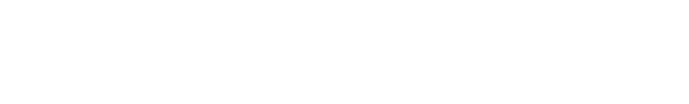 Evolutie toegankelijk
uitgelegd in spelvormen
Maaike de Heij, Joppe Rijpstra, Peter Wolfs
Science LinX, Faculty of Science and Engineering, Rijksuniversiteit Groningen
[Speaker Notes: Kloktijd: 9:30
Looptijd:5 minuten

Maaike: Voorstellen. Joppe en Maaike -> SLX. science center/FSE/RUG, aansluiting vo-ho
Peter → medewerker onderwijsontwikkeling Biologie, tevens docent op CSG Wessel Gansfort]
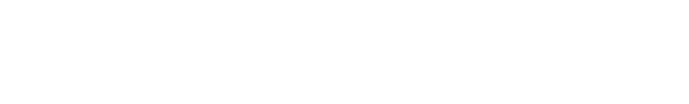 GEN.ERATE
Eindtermen Biologie
In de bonen
Tekenen van Evolutie
(Digitale middelen)
[Speaker Notes: Maaike
Uitleg opzet van de workshop]
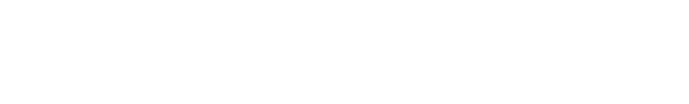 Eindtermen VWO
De kandidaat kan in contexten een relevant probleem analyseren, inperken tot een hanteerbaar probleem, vertalen naar een model, modeluitkomsten genereren en interpreteren, en het model toetsen en beoordelen. 
De kandidaat maakt daarbij gebruik van consistente redeneringen ...
Modelvorming
Subdomein A7
[Speaker Notes: Peter]
De kandidaat kan in contexten redeneringen hanteren waarmee biologische verschijnselen op verschillende organisatieniveaus verklaard worden met behulp van theorie over evolutiemechanismen.
Evolutionair denken
Subdomein A13
[Speaker Notes: Peter]
F1: Selectie….de concepten DNA, mutatie, genetische variatie, recombinatie en populatie [...] verklaren op welke wijze variatie in populaties tot stand komt. 
F2: Soortvorming...de concepten populatie, variatie, selectie en soortvorming [...] verklaren op welke wijze nieuwe soorten kunnen ontstaan. 
F3: Biodiversiteit...het concept biodiversiteit [...] veranderingen in diversiteit van populaties en ecosystemen binnen het systeem Aarde verklaren en beargumenteren op welke wijze deze veranderingen beïnvloed worden. 
F4: Ontstaan van het leven...het concept ontstaan van het leven [...] benoemen met behulp van welke theorie het voorkomen van leven op Aarde wordt verklaard.
Evolutie
Domein F.
De kandidaat kan met behulp van...
[Speaker Notes: Peter]
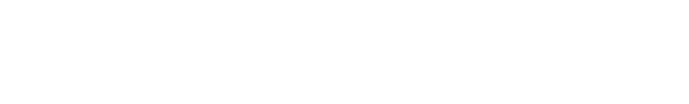 In de bonen
[Speaker Notes: Kloktijd: 9:35
Looptijd: 10 minuten

Peter]
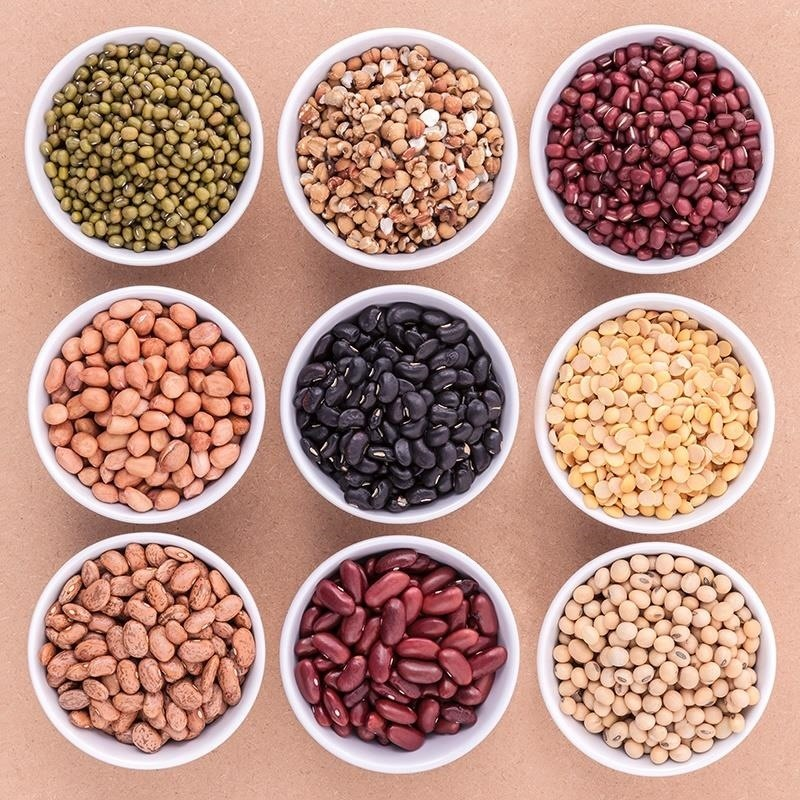 Materialen
...en een bak
[Speaker Notes: Peter]
(Mis-)Concepten
Populatie
Organisme
Cel
Organel
Molecuul
Atoom
[Speaker Notes: Peter
Joppe typt]
(Mis-)Concepten
Hardy-Weinberg regel & evenwicht
Founder effect
Genetic drift
Populatie
Organisme
Cel
Organel
Molecuul
Atoom
[Speaker Notes: Peter
Joppe typt]
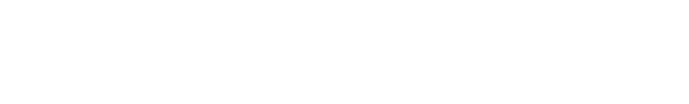 Tekenen van Evolutie
naar idee van 
Jelle Zandveld
Wageningen University Research
[Speaker Notes: Kloktijd: 9:45

Benadrukt moet worden: dat de uitgevoerde opzet is gemaakt voor een klassensituatie! (max. 32 leerlingen)

Looptijd: in totaal 30 minuten; voor uitleg 5 minuten 

Joppe]
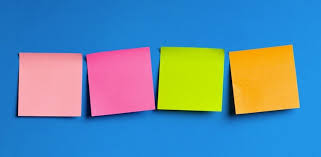 Materialen
voor in de klas
Unicolor of multicolor post-its
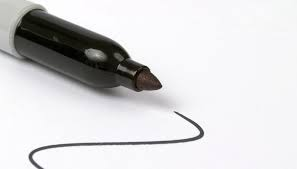 Zwarte stiften
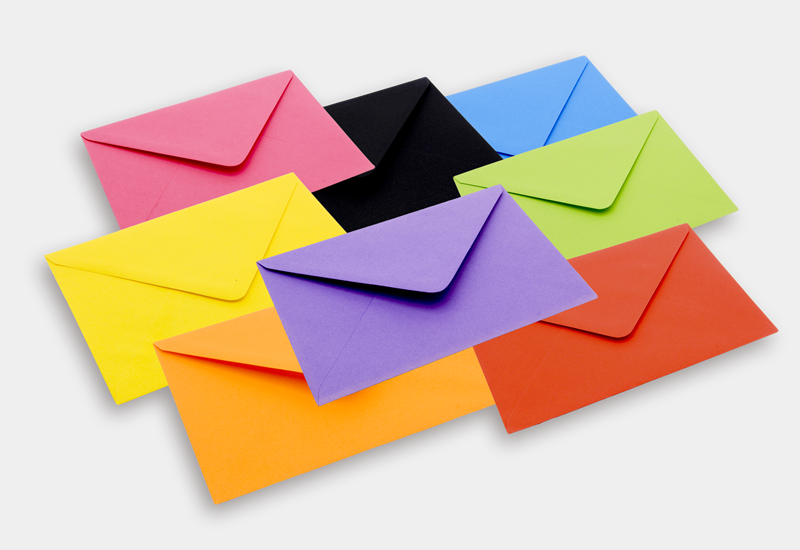 Enveloppen
[Speaker Notes: Joppe]
rondex
[Speaker Notes: Joppe]
Open de grote enveloppe.
rondex
[Speaker Notes: Joppe]
Open de grote enveloppe.
Iedereen neemt een eigen post-it en stift
rondex
[Speaker Notes: Joppe]
Open de grote enveloppe.
Iedereen neemt een eigen post-it en stift
Zet op de post-it in de rechterbovenhoek het nummer van de ronde (→).
rondex
[Speaker Notes: Joppe]
Open de grote enveloppe.
Iedereen neemt een eigen post-it en stift
Zet op de post-it in de rechterbovenhoek het nummer van de ronde (→). 
Volg de instructie op het instructieblad.
rondex
[Speaker Notes: Joppe]
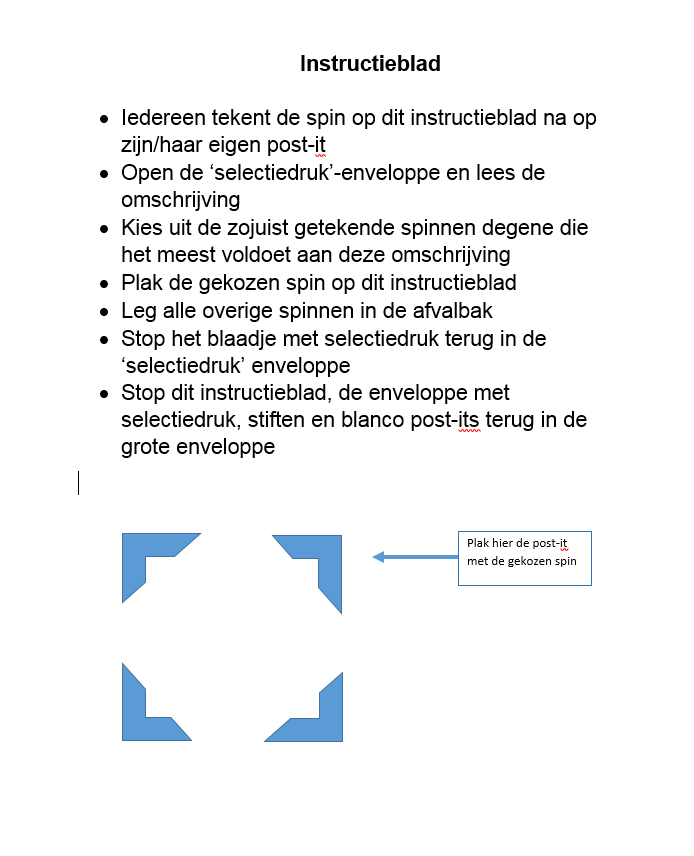 [Speaker Notes: Joppe]
Open de grote enveloppe.
Iedereen neemt een eigen post-it en stift
Zet op de post-it in de rechterbovenhoek het nummer van de ronde (→). 
Volg de instructie op het instructieblad.

Geef bij het signaal de enveloppe door aan de volgende tafel.
rondex
[Speaker Notes: Joppe]
ronde1
[Speaker Notes: Kloktijd: 9:50
Looptijd nog 25 minuten: voor tekenen zelf 10 minuten; 15 minuten bespreken concepten/misconcepten
Ronde tijd: 3 minuten
Joppe]
Open de grote enveloppe.
Iedereen neemt een eigen post-it en stift
Zet op de post-it in de rechterbovenhoek het nummer van de ronde (→). 
Volg de instructie op het instructieblad.

Geef bij het signaal de enveloppe door aan de volgende tafel.
ronde1
[Speaker Notes: Kloktijd: 9:50
Looptijd nog 25 minuten: voor tekenen zelf 10 minuten; 15 minuten bespreken concepten/misconcepten
Ronde tijd: 3 minuten
Joppe]
Open de grote enveloppe.
Iedereen neemt een eigen post-it en stift
Zet op de post-it in de rechterbovenhoek het nummer van de ronde (→). 
Volg de instructie op het instructieblad.

Geef bij het signaal de enveloppe door aan de volgende tafel.
ronde2
[Speaker Notes: Ronde tijd: 2 minuten
Joppe]
Open de grote enveloppe.
Iedereen neemt een eigen post-it en stift
Zet op de post-it in de rechterbovenhoek het nummer van de ronde (→). 
Volg de instructie op het instructieblad.

Geef bij het signaal de enveloppe door aan de volgende tafel.
ronde3
[Speaker Notes: Ronde tijd: 2 minuten
Joppe]
Open de grote enveloppe.
Iedereen neemt een eigen post-it en stift
Zet op de post-it in de rechterbovenhoek het nummer van de ronde (→). 
Volg de instructie op het instructieblad.

Geef bij het signaal de enveloppe door aan de volgende tafel.
ronde4
[Speaker Notes: Ronde tijd: 2 minuten
Joppe]
Selectiereeks
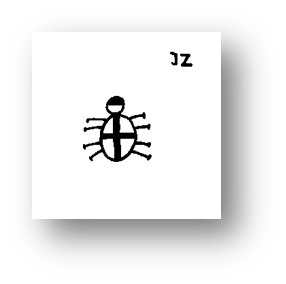 [Speaker Notes: Joppe Evolutie slide! Insert afbeeldingen hier! PRODUCTEN!]
Selectiereeks
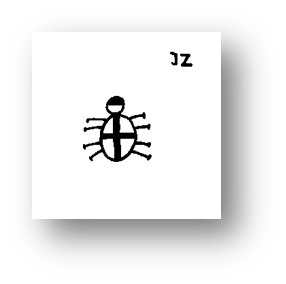 [Speaker Notes: Joppe Evolutie slide! Insert afbeeldingen hier! PRODUCTEN!]
Selectiereeks
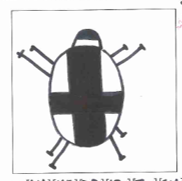 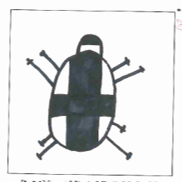 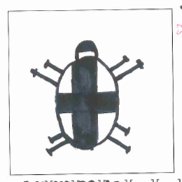 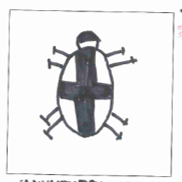 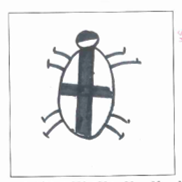 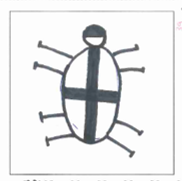 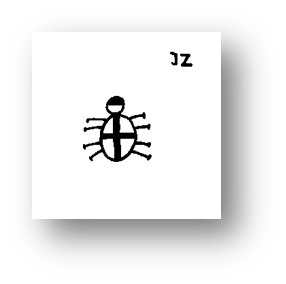 [Speaker Notes: Joppe Evolutie slide! Insert afbeeldingen hier! PRODUCTEN!]
Selectiereeks
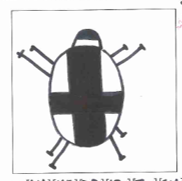 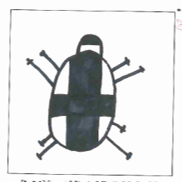 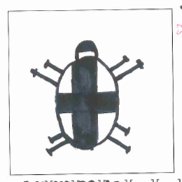 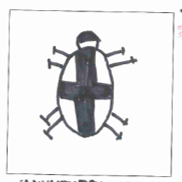 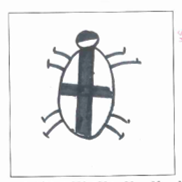 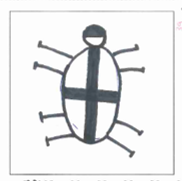 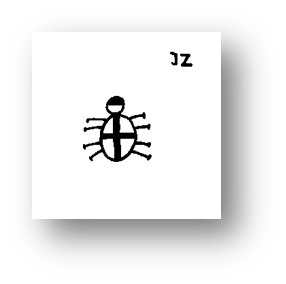 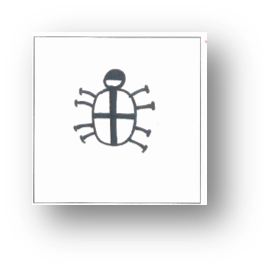 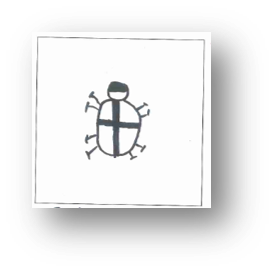 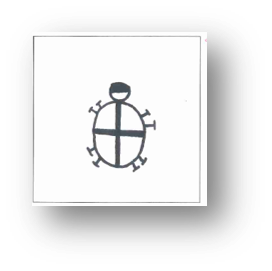 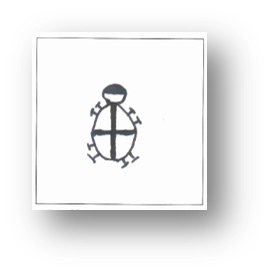 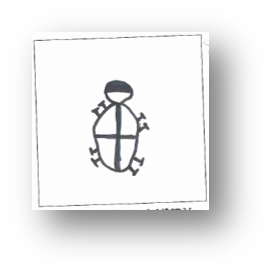 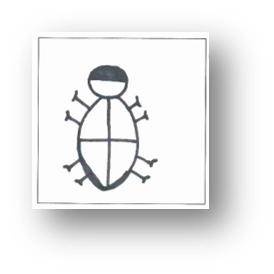 [Speaker Notes: Joppe Evolutie slide! Insert afbeeldingen hier! PRODUCTEN!]
Andere effecten
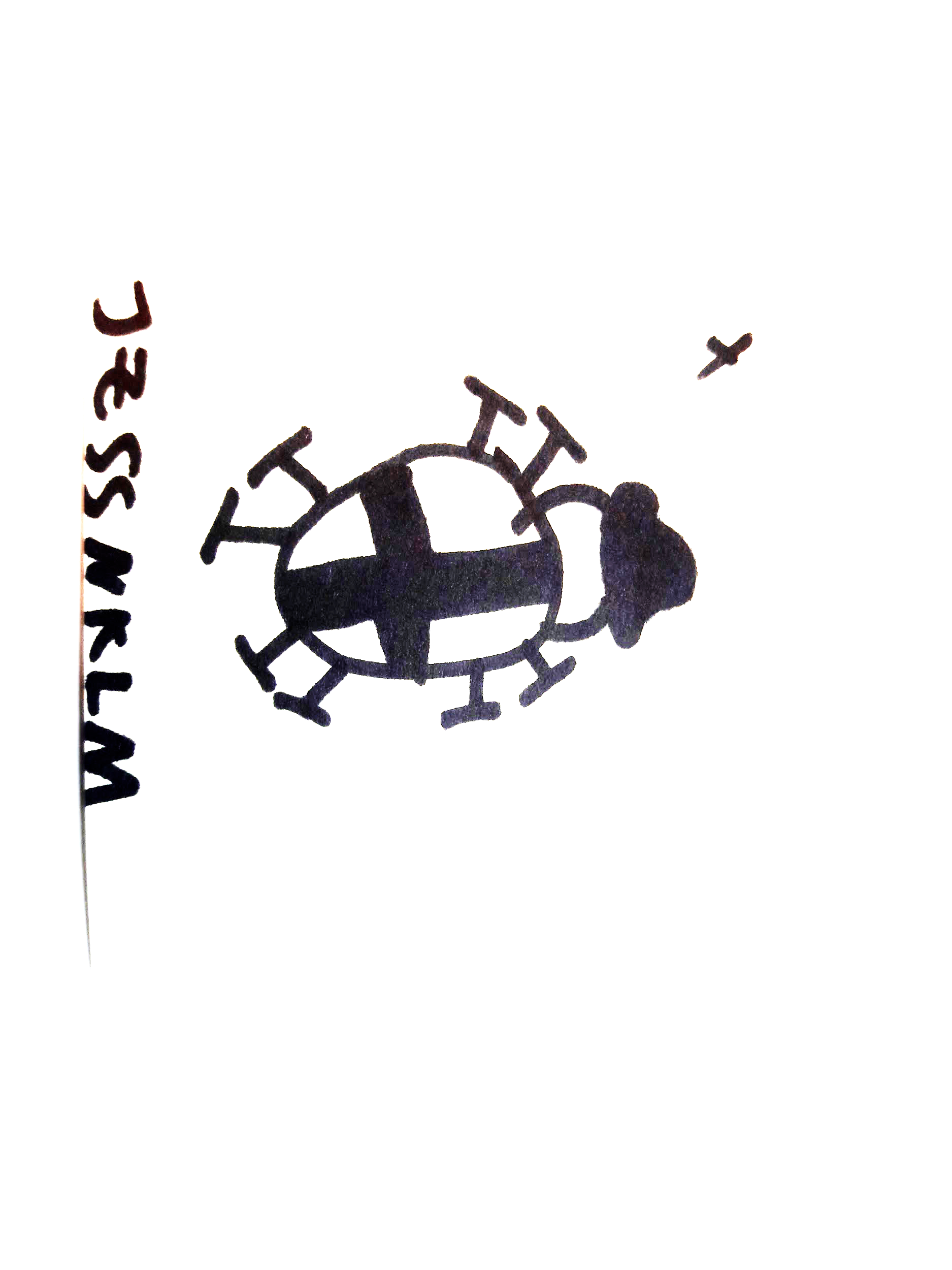 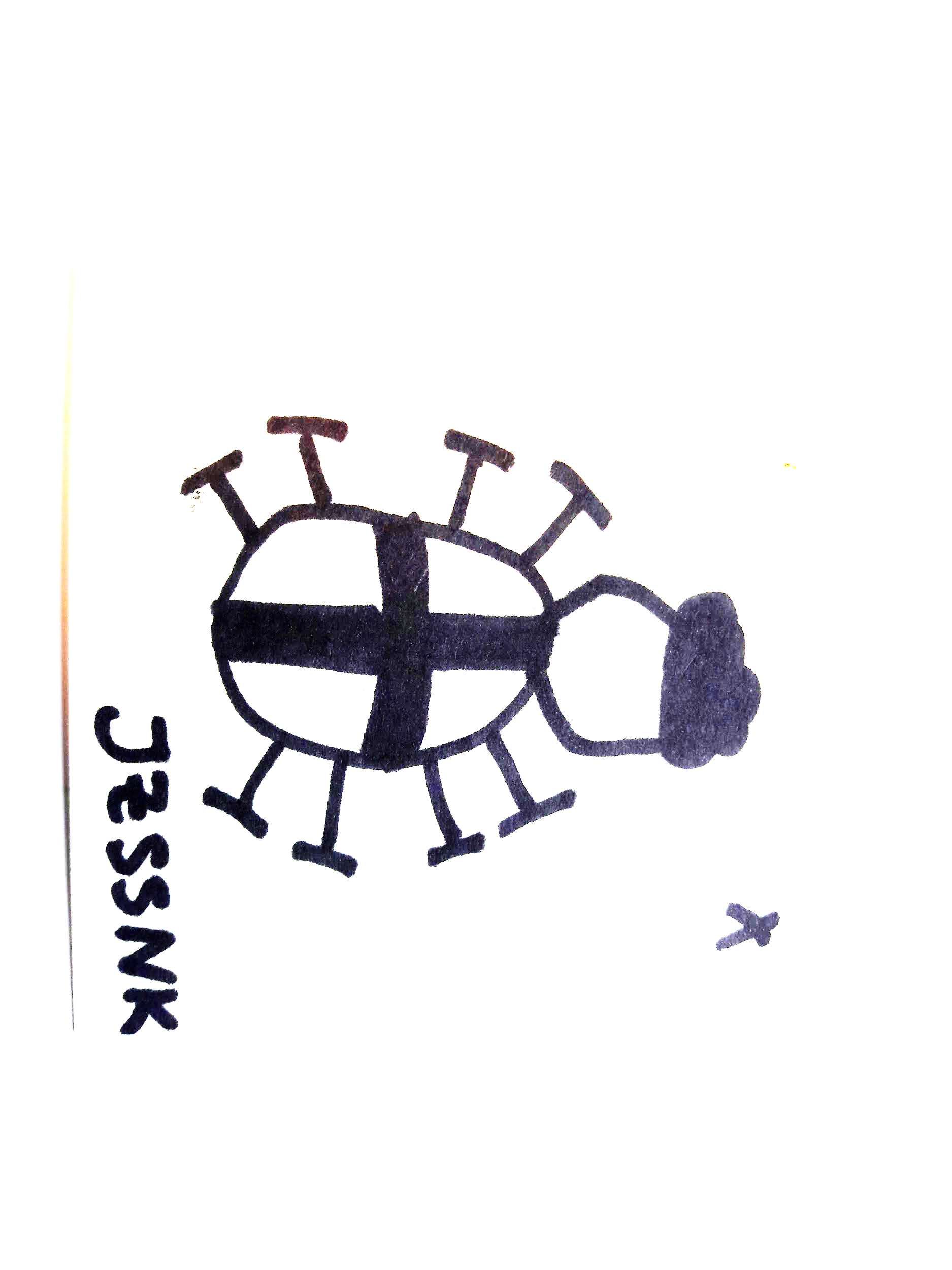 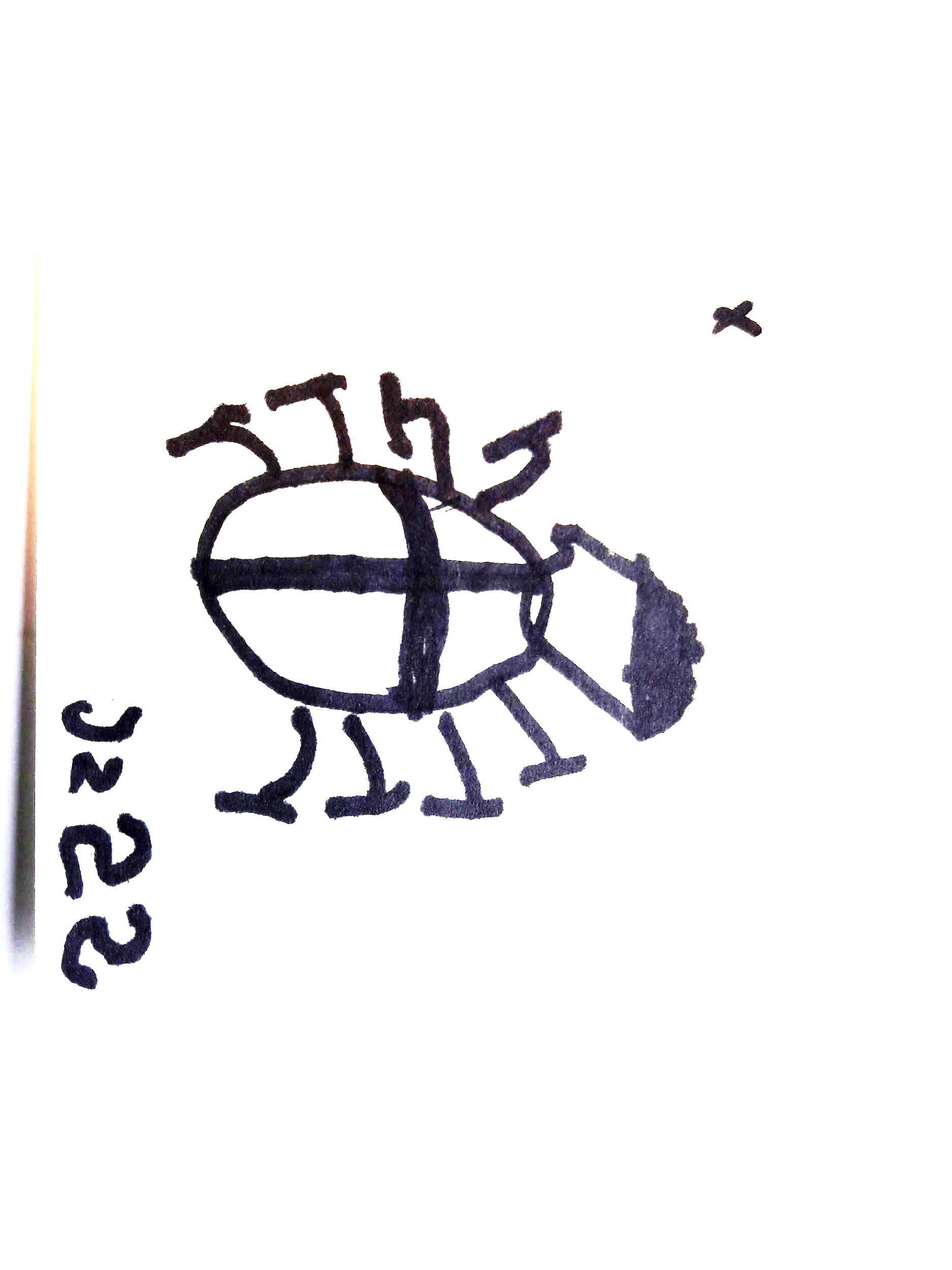 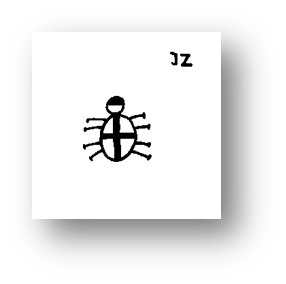 Andere effecten
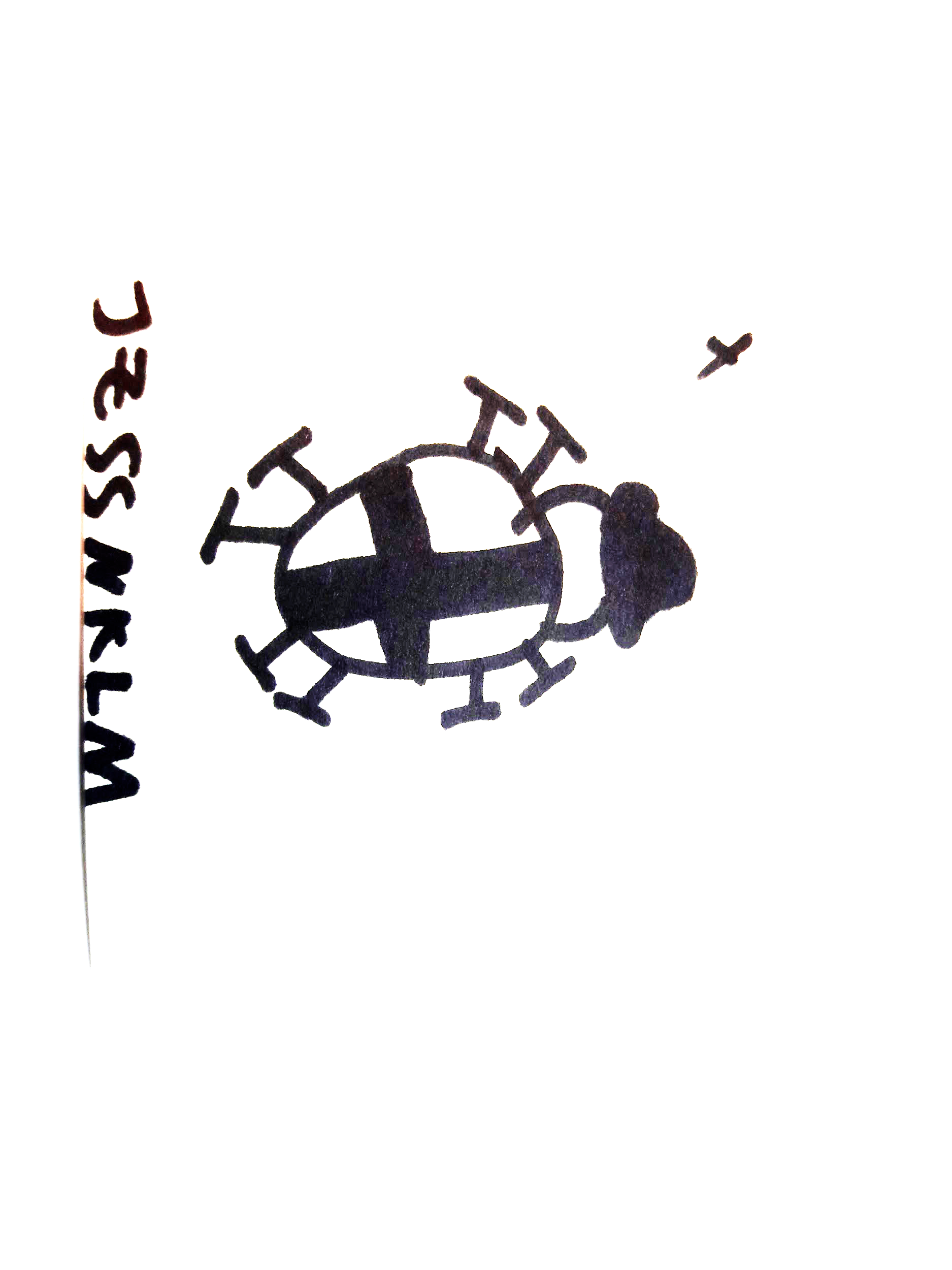 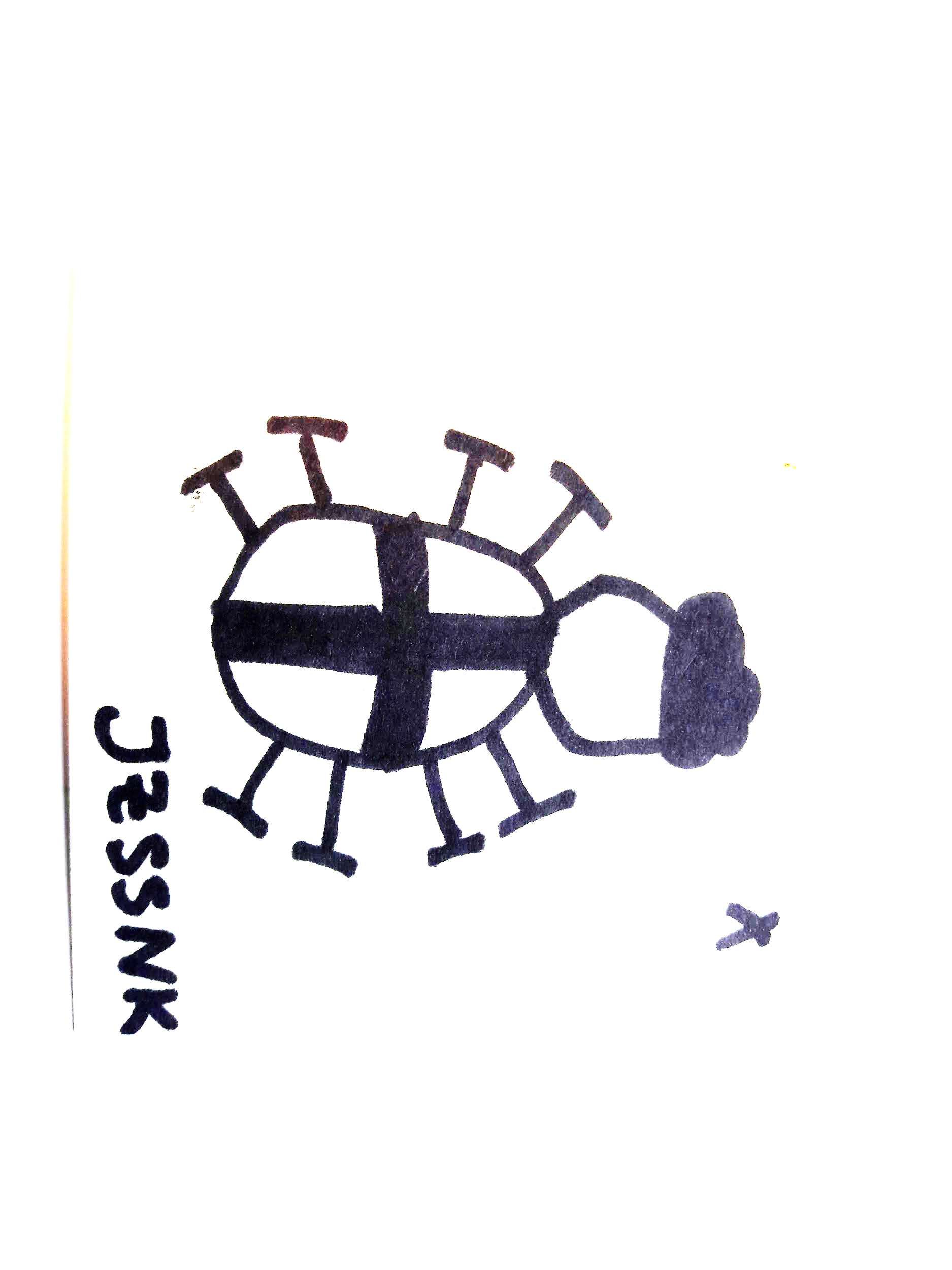 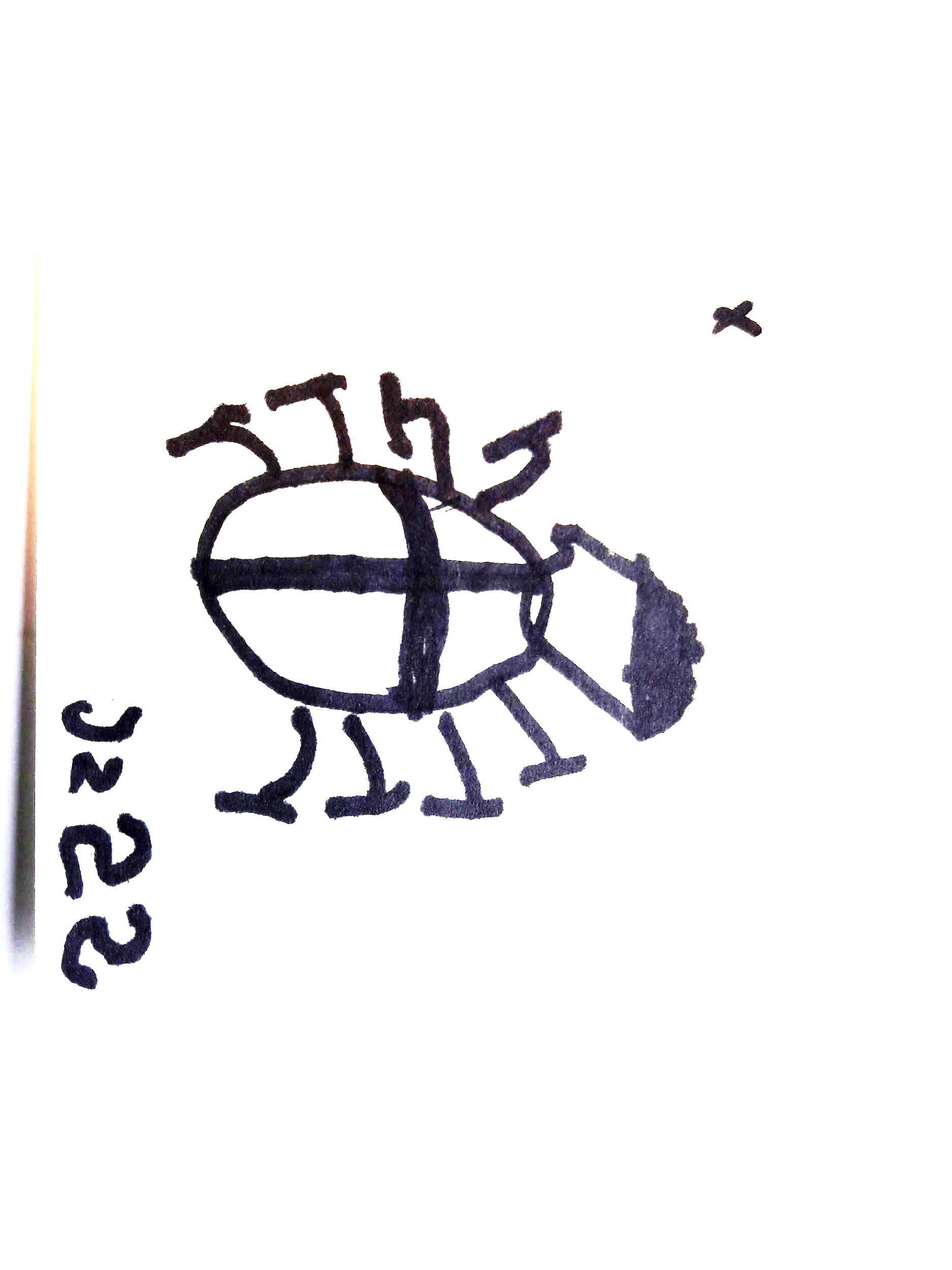 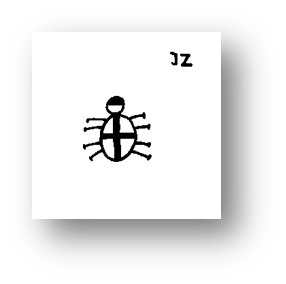 Andere effecten
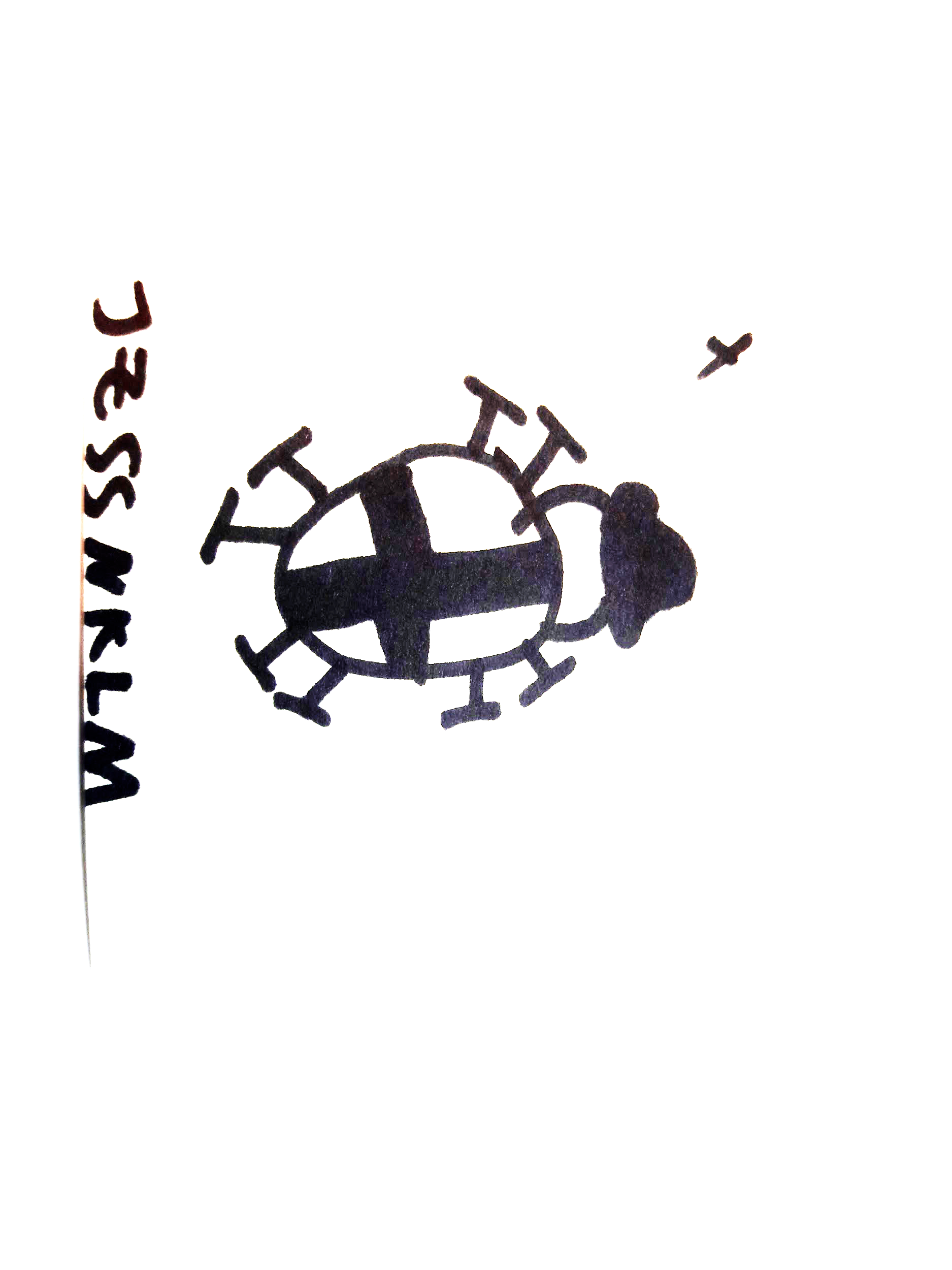 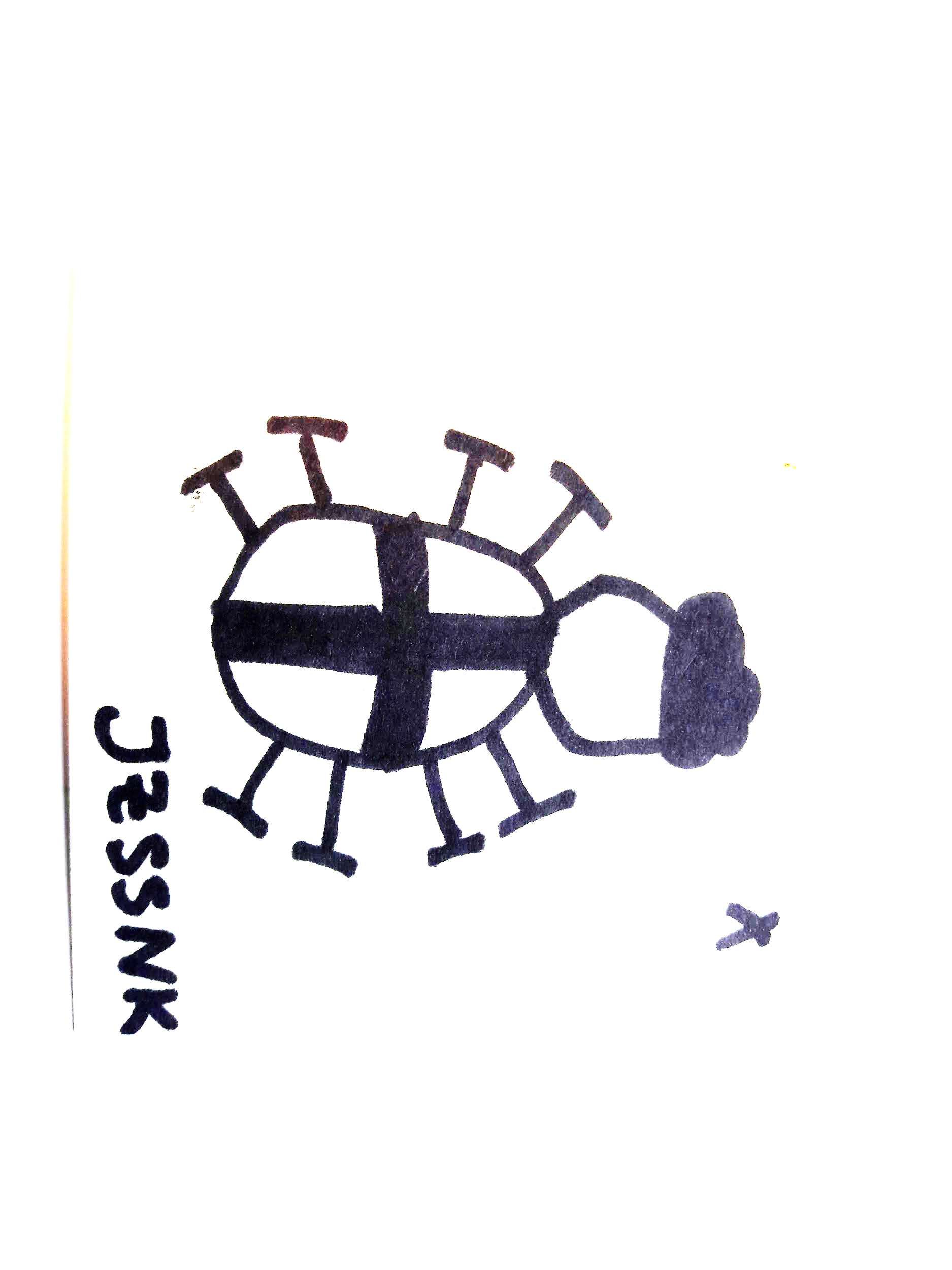 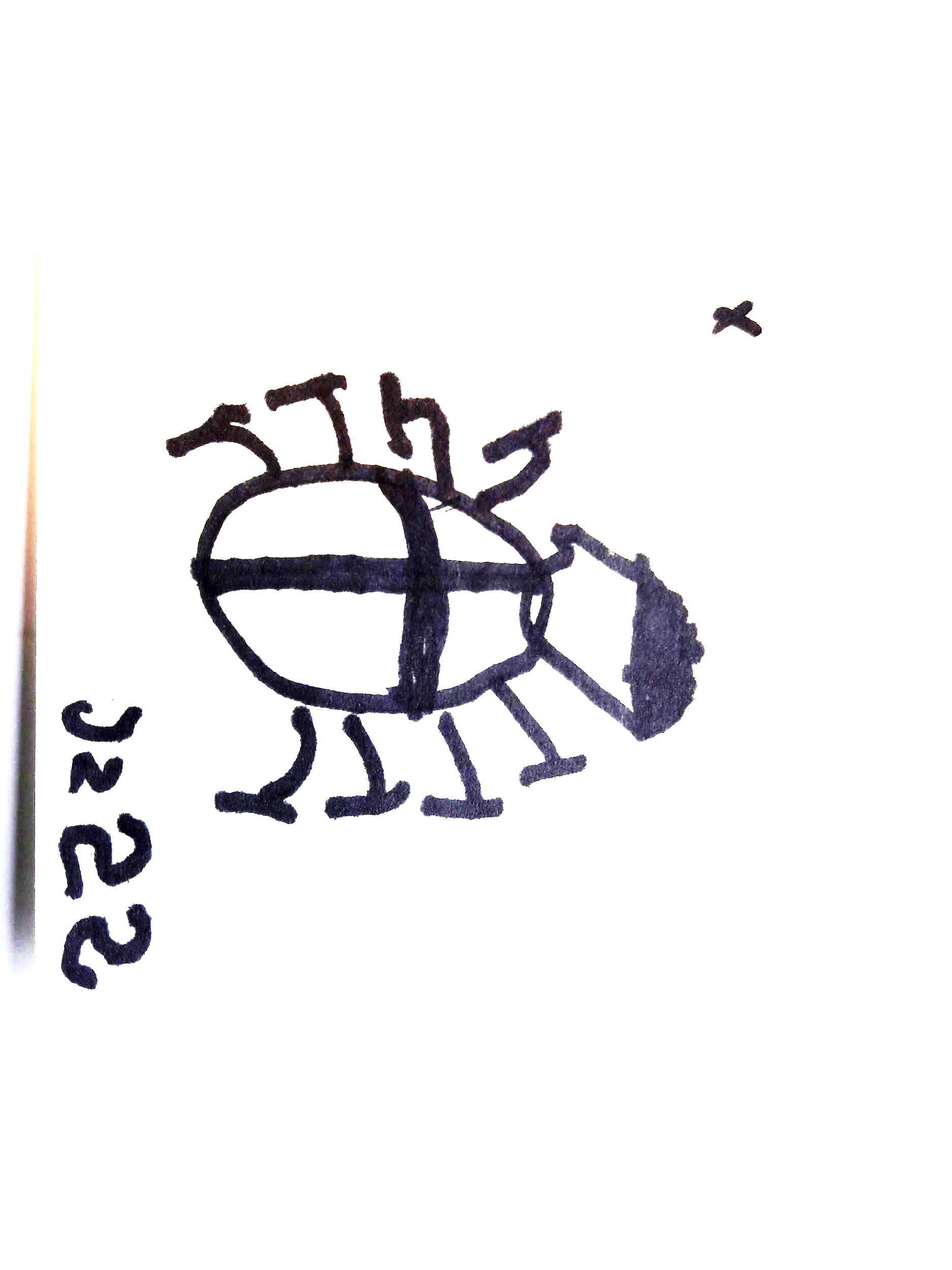 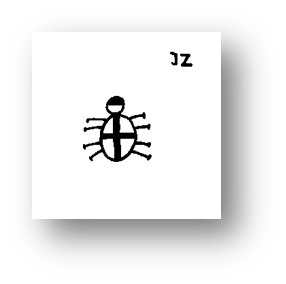 Andere effecten
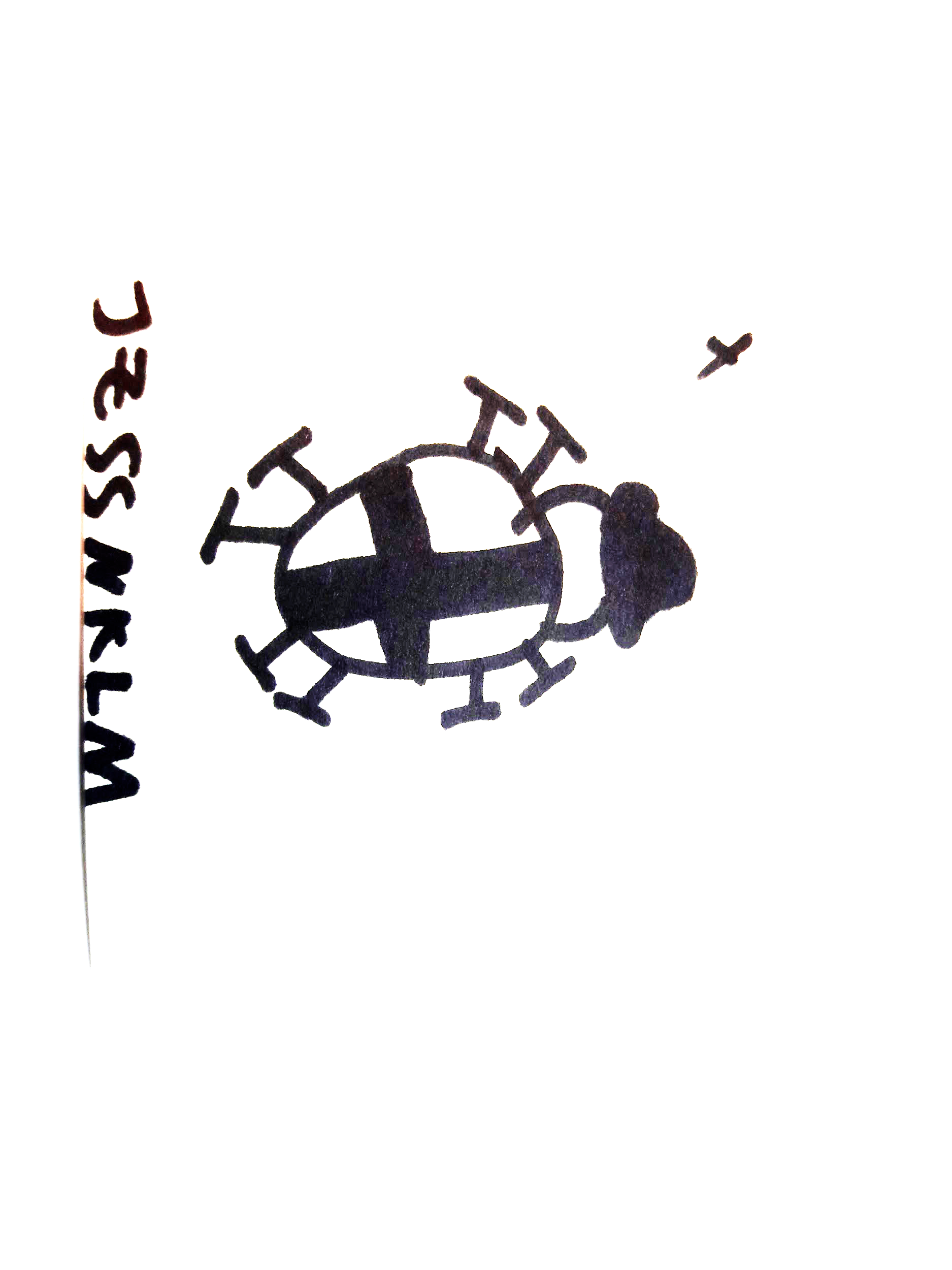 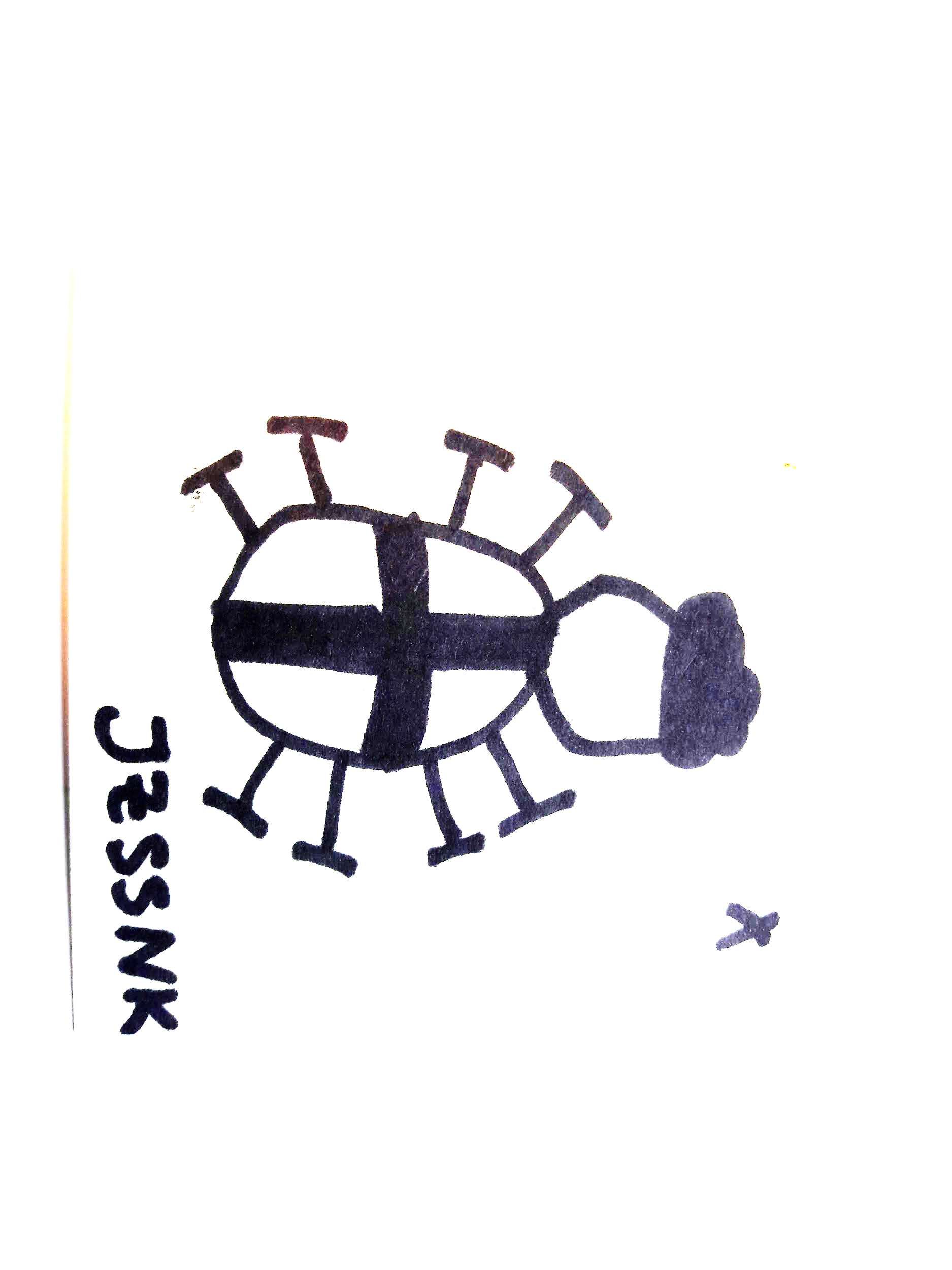 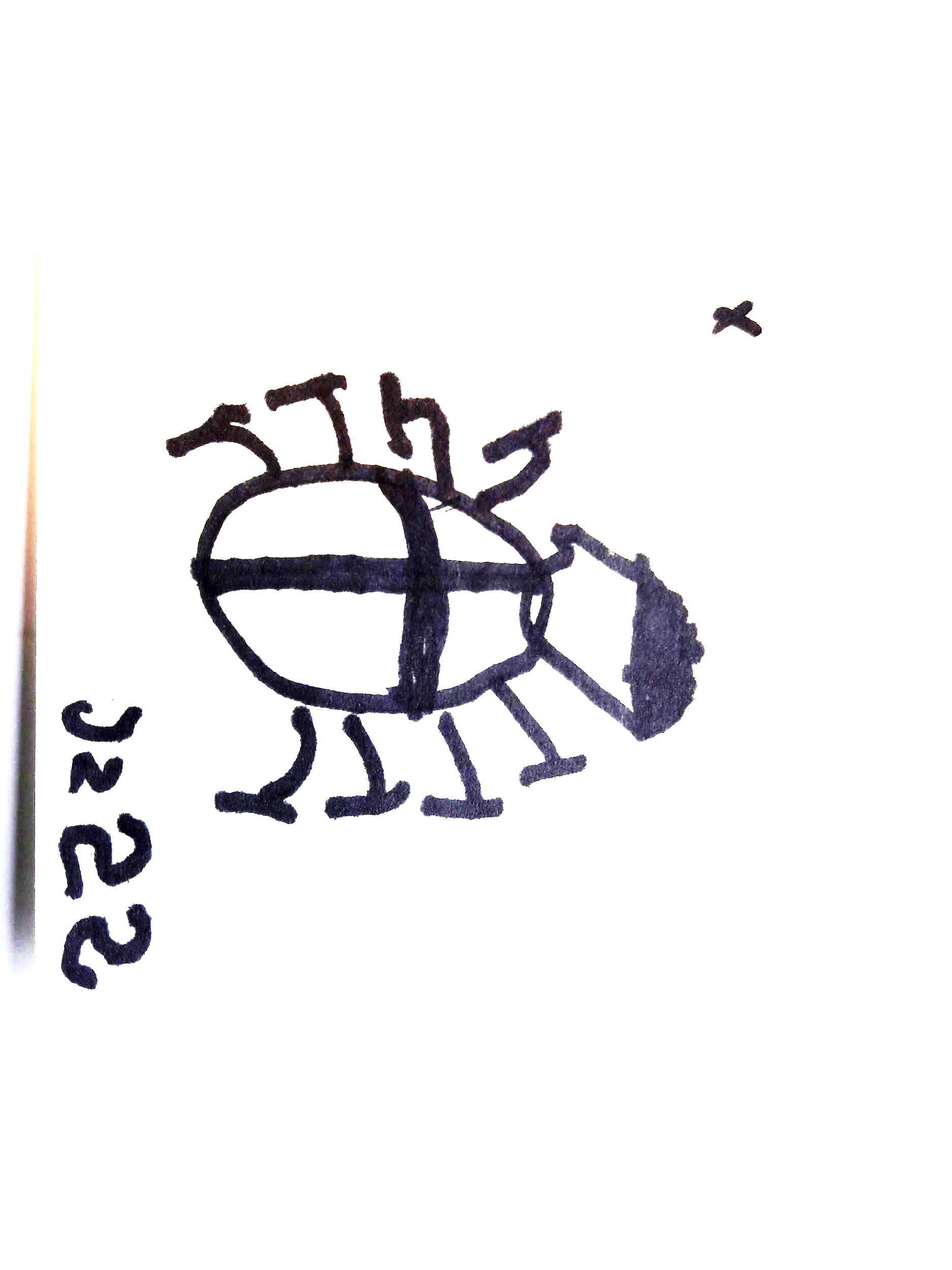 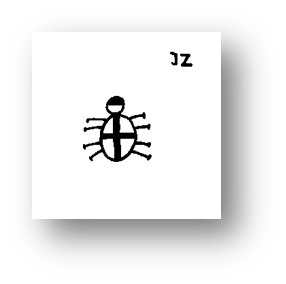 Neutrale mutatie
Selectiereeks
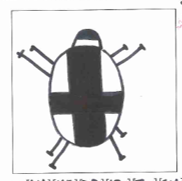 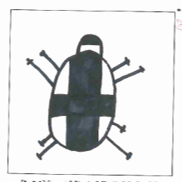 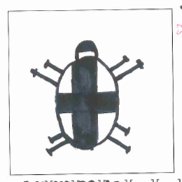 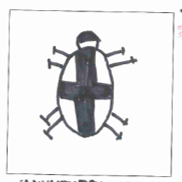 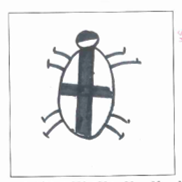 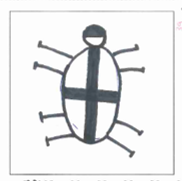 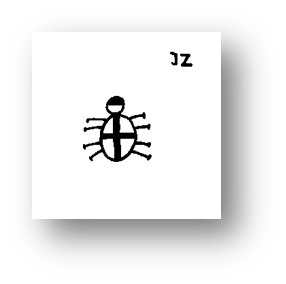 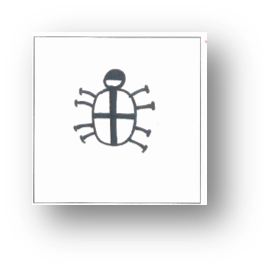 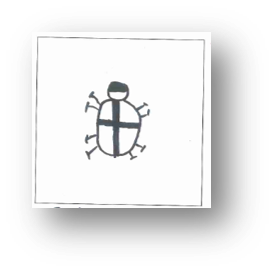 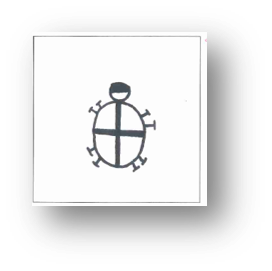 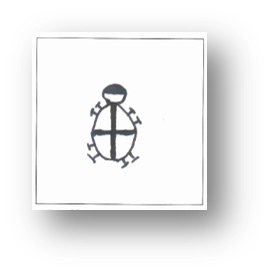 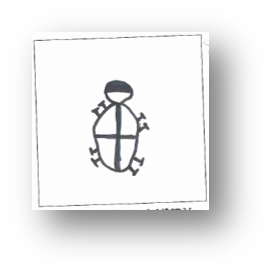 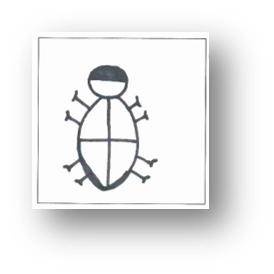 [Speaker Notes: Joppe Evolutie slide! Insert afbeeldingen hier! PRODUCTEN!]
Selectiereeks
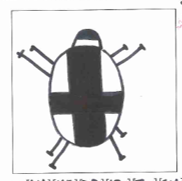 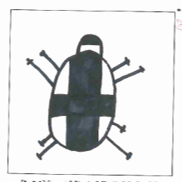 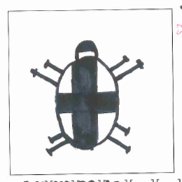 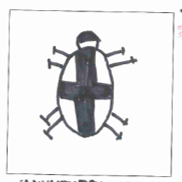 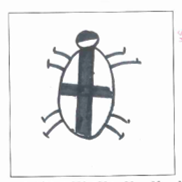 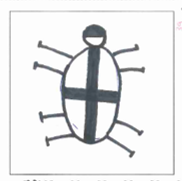 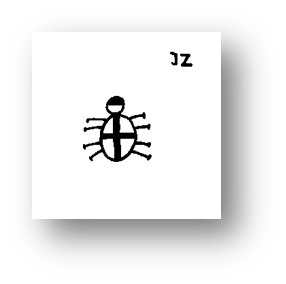 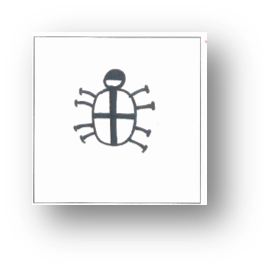 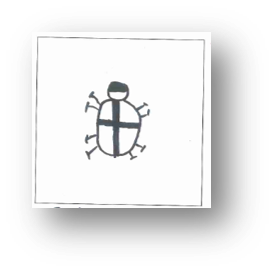 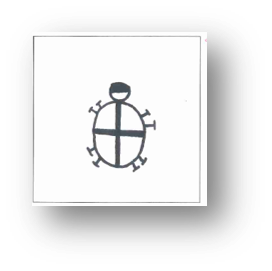 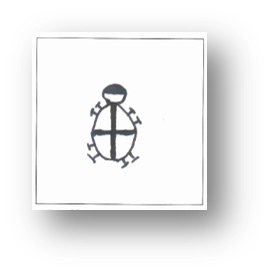 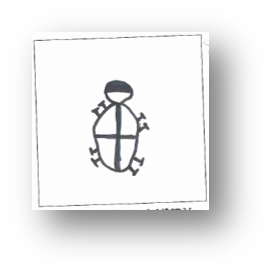 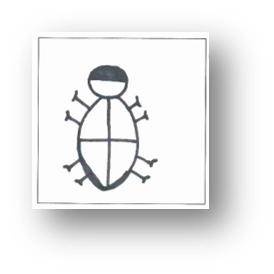 [Speaker Notes: Joppe Evolutie slide! Insert afbeeldingen hier! PRODUCTEN!]
Andere effecten
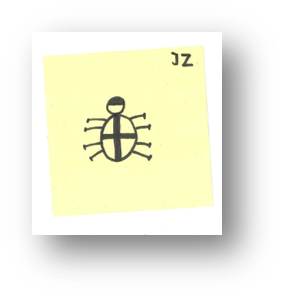 Populatiegrootte
Andere effecten
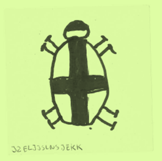 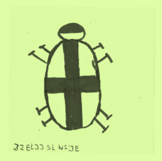 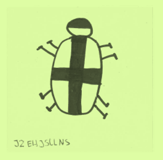 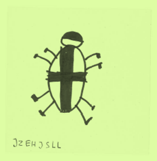 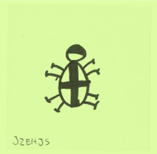 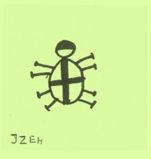 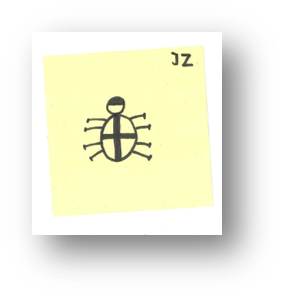 Populatiegrootte

n = 4 (personen)
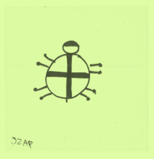 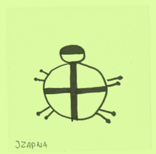 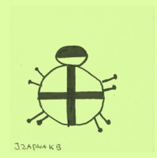 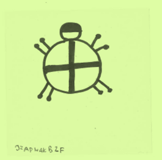 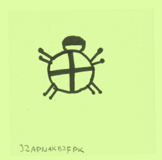 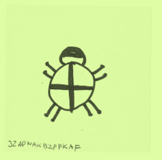 Andere effecten
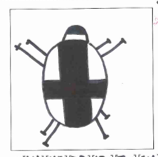 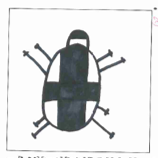 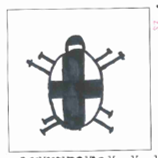 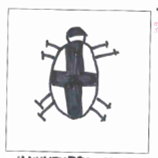 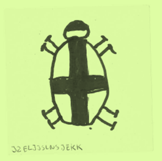 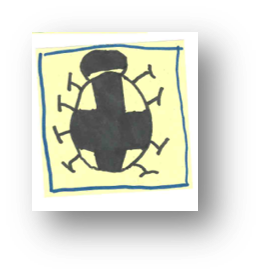 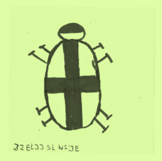 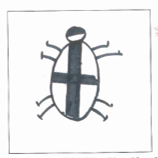 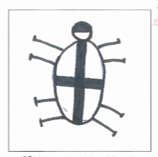 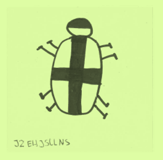 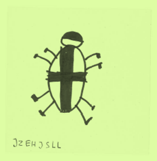 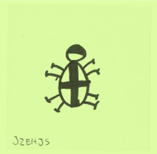 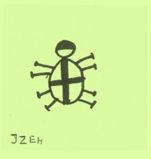 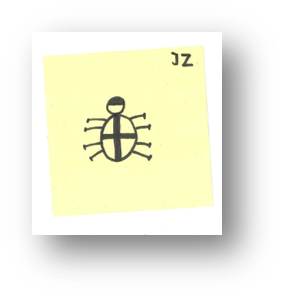 Populatiegrootte

n = 4 (personen)
n = 6 (personen)
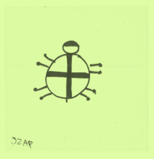 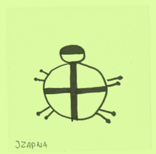 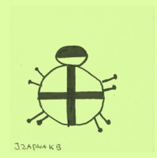 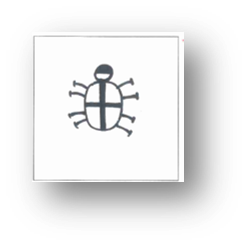 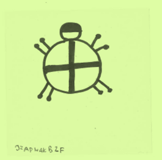 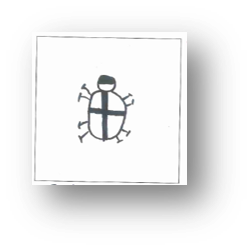 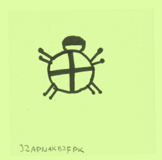 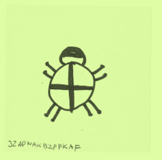 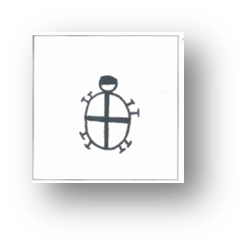 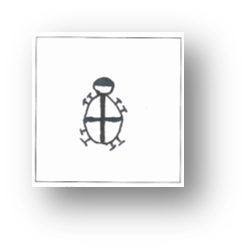 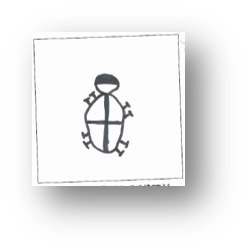 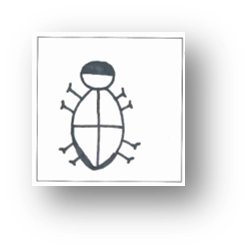 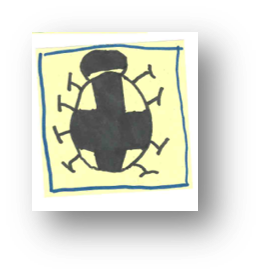 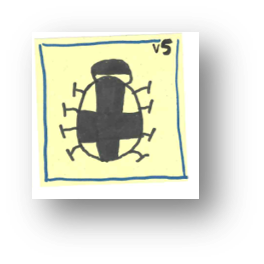 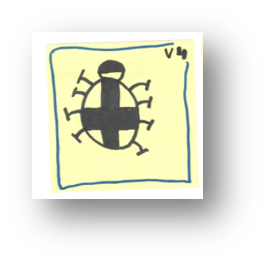 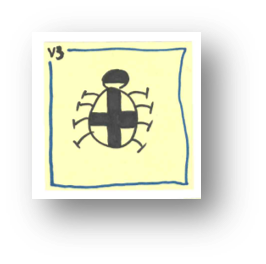 Andere effecten
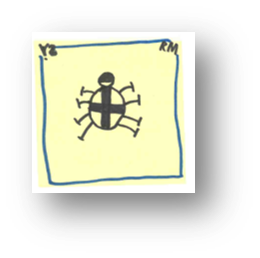 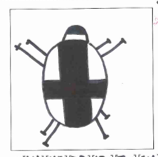 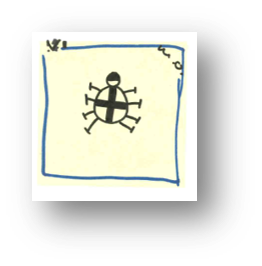 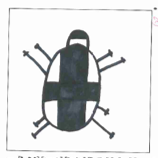 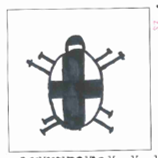 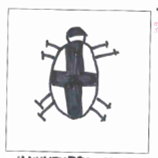 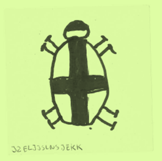 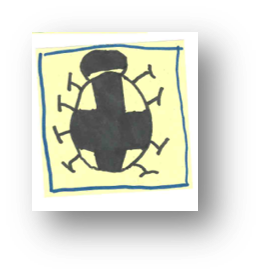 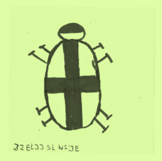 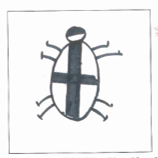 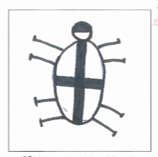 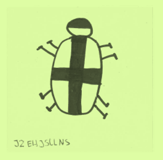 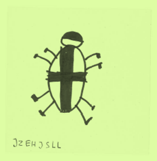 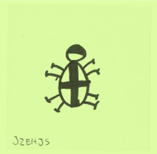 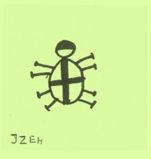 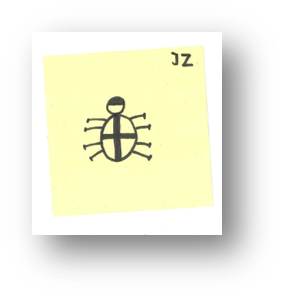 Populatiegrootte

n = 4 (personen) n = 6 (personen)
n = 8 (personen)
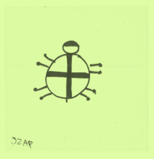 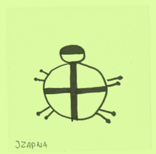 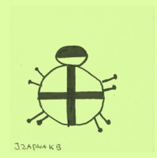 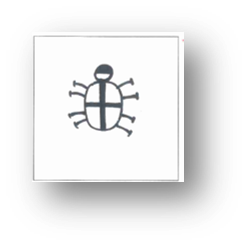 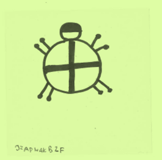 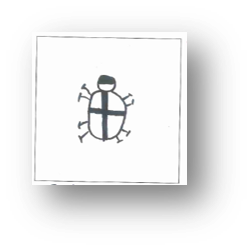 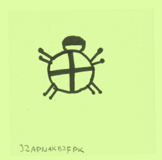 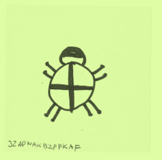 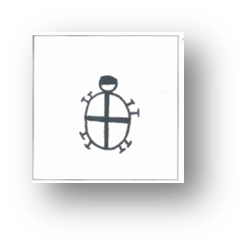 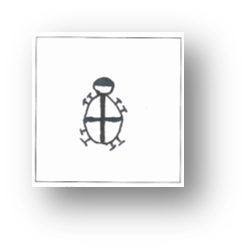 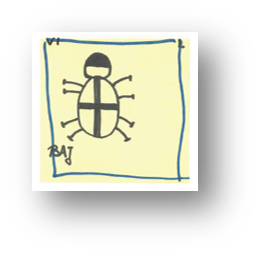 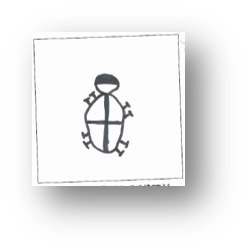 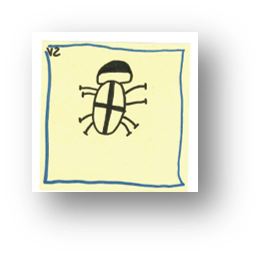 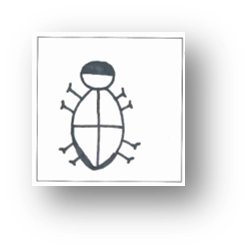 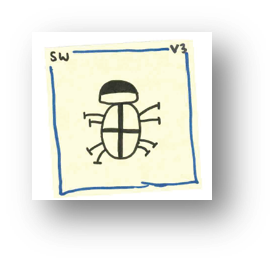 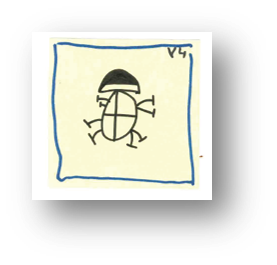 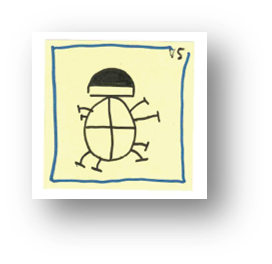 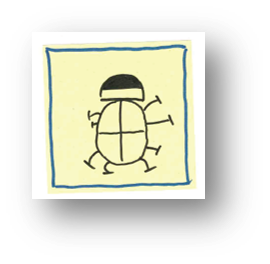 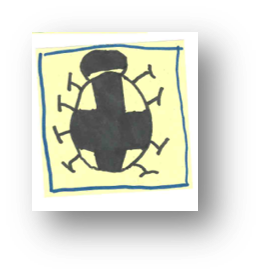 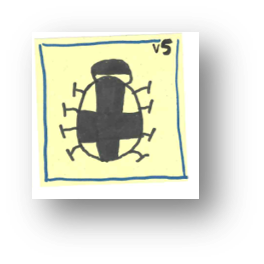 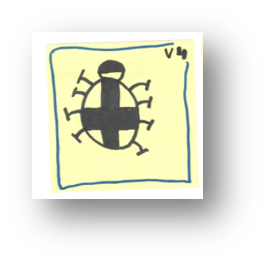 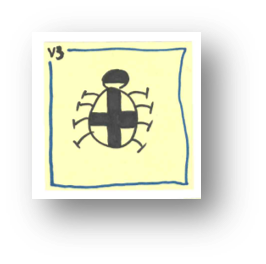 Andere effecten
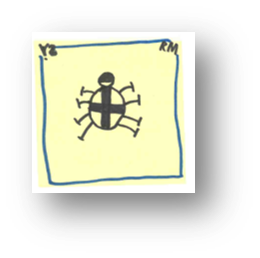 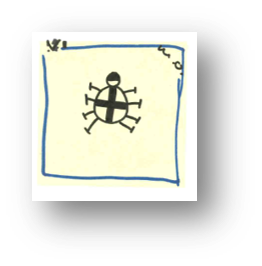 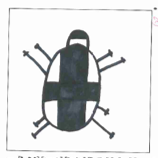 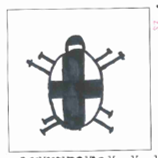 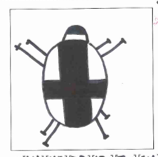 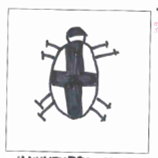 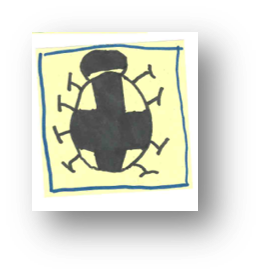 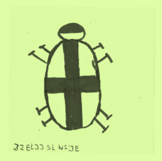 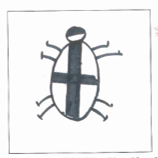 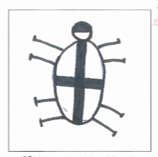 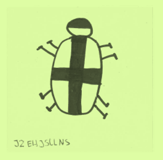 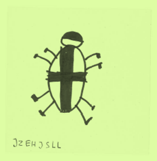 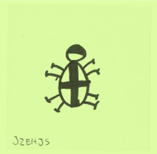 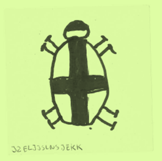 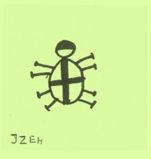 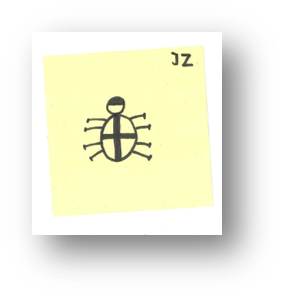 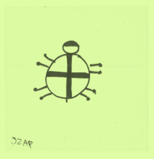 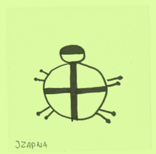 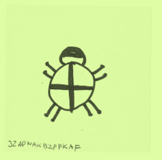 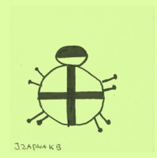 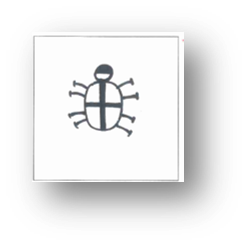 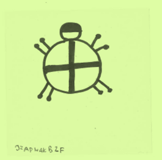 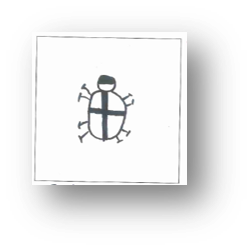 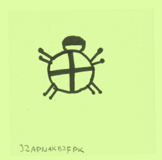 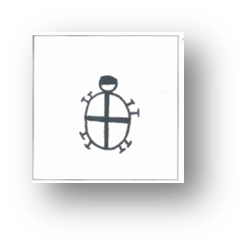 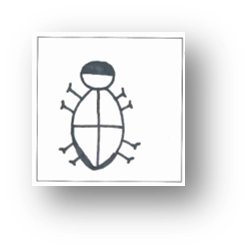 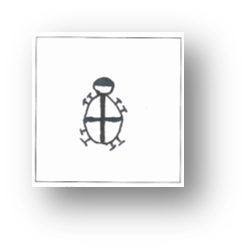 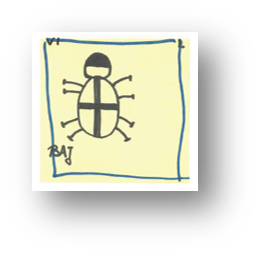 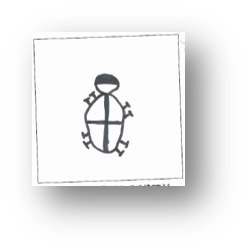 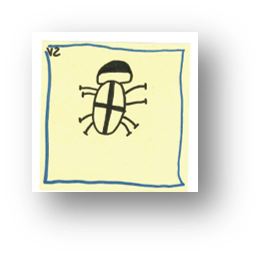 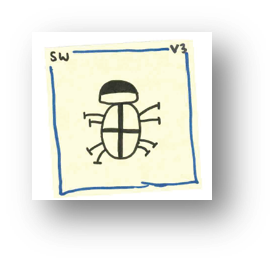 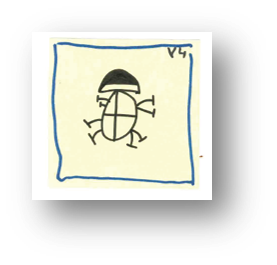 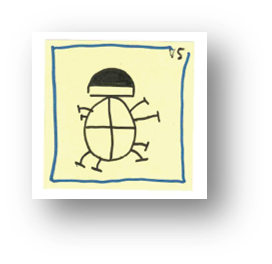 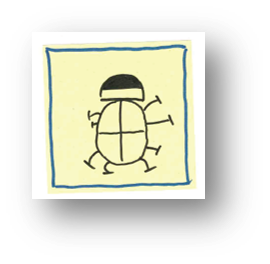 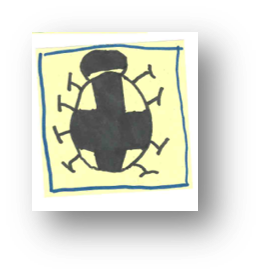 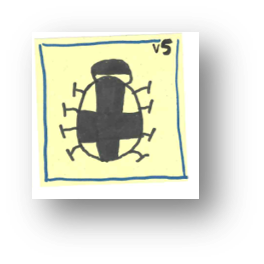 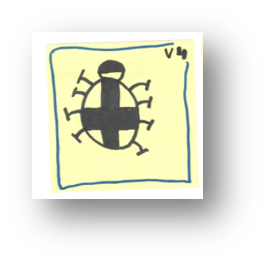 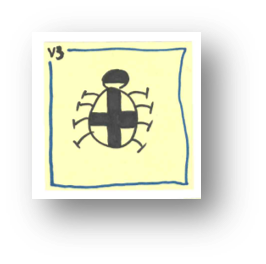 Andere effecten
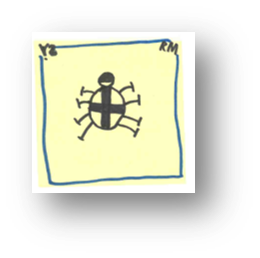 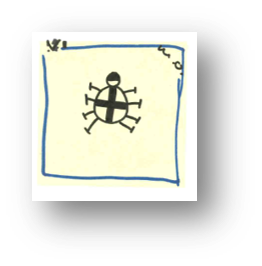 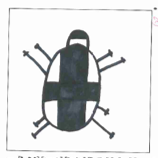 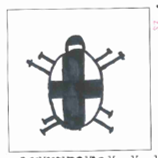 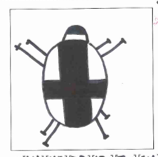 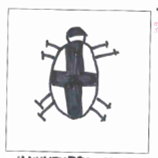 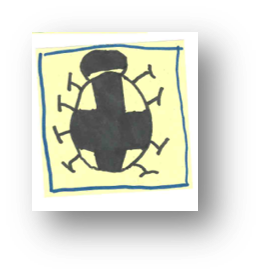 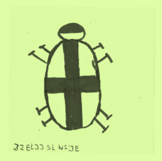 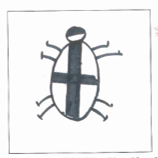 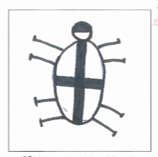 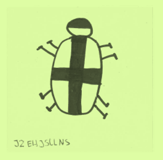 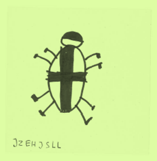 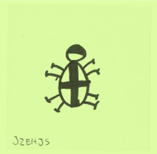 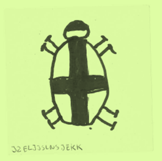 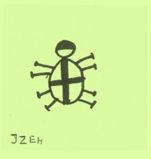 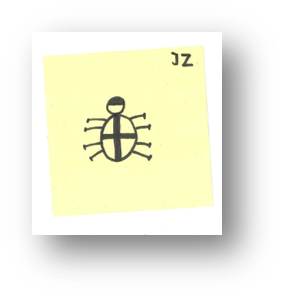 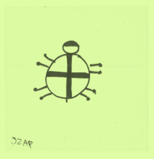 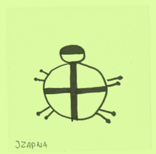 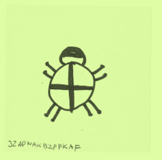 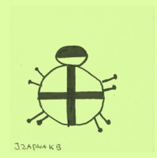 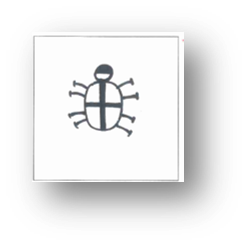 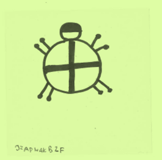 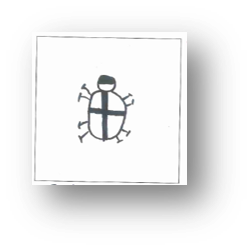 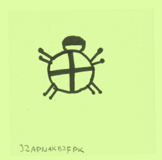 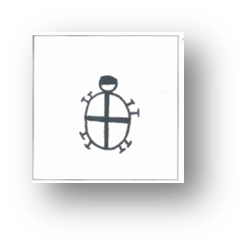 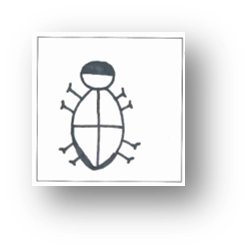 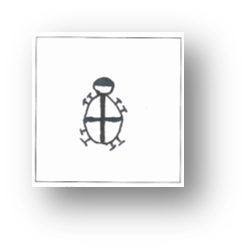 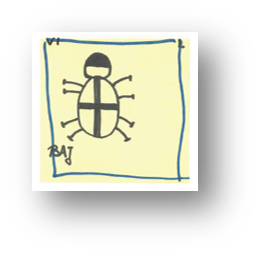 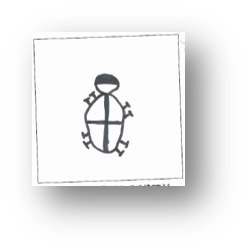 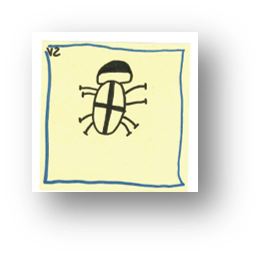 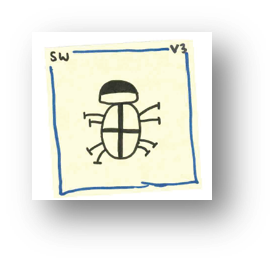 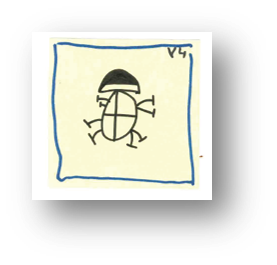 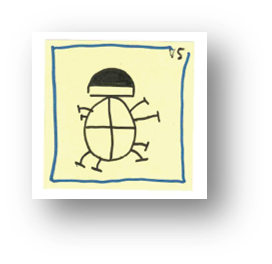 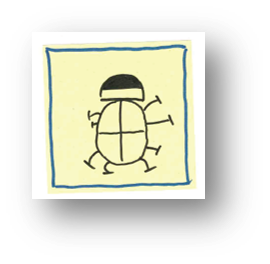 Genetic drift
(Mis-)Concepten
Populatie
Organisme
Cel
Organel
Molecuul
Atoom
[Speaker Notes: Peter
Joppe typt]
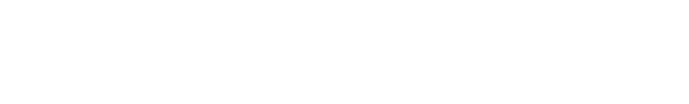 Maaike de Heij: m.e.de.heij@rug.nl

Joppe Rijpstra: j.j.rijpstra@rug.nl

Peter Wolfs: p.h.j.wolfs@rug.nl
[Speaker Notes: Peter]